TECHNICAL VISIT ROUTE 
for
WORKSHOP IN TIMISOARA:
SUSTAINABLE RURAL AND INTERURBAN ROAD NETWORK
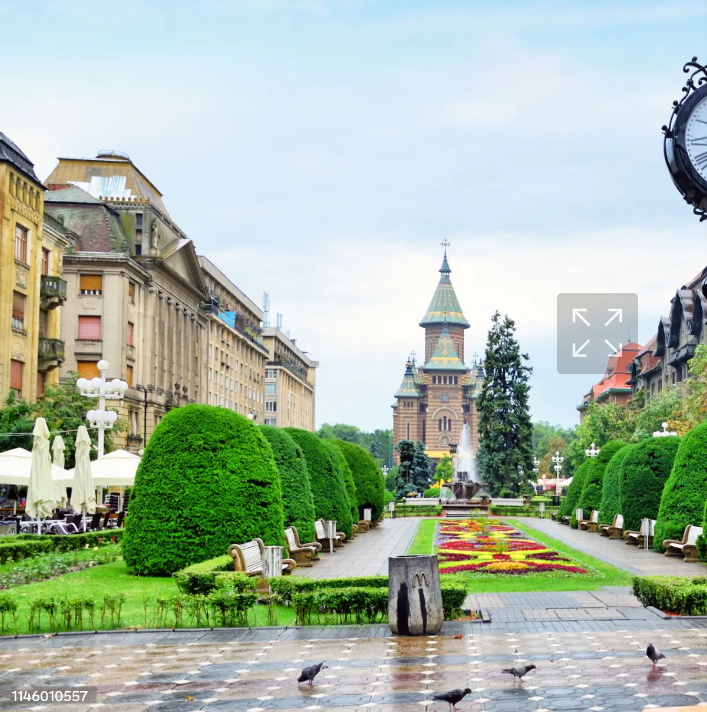 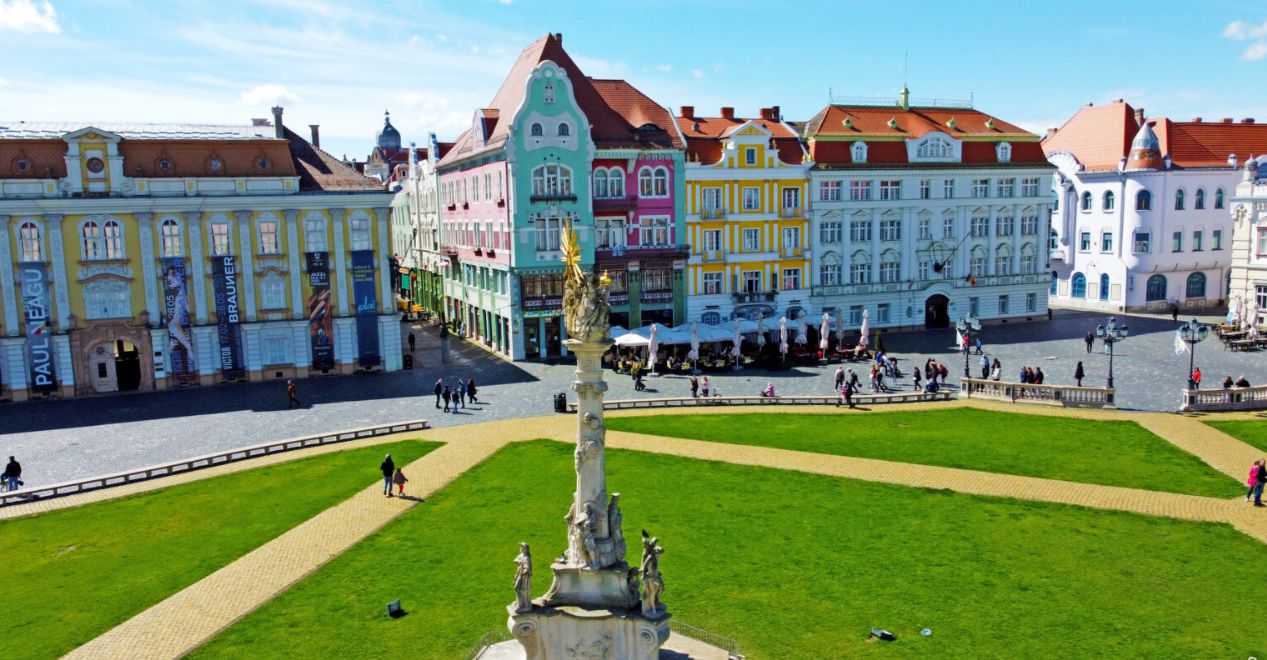 Union Square
Victoriei Square
1
ESTABILISHED ROUTE
Timisoara – Surducu Mic – Zolt – Luncanii de Sus – Luncanii de Jos – Transluncani – Cottage Forestry Cheia
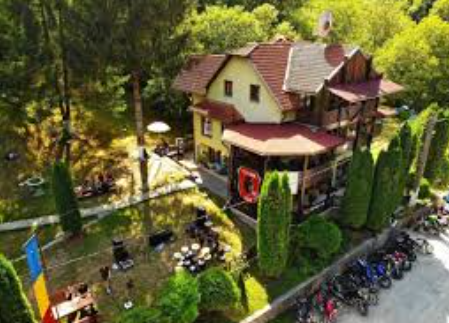 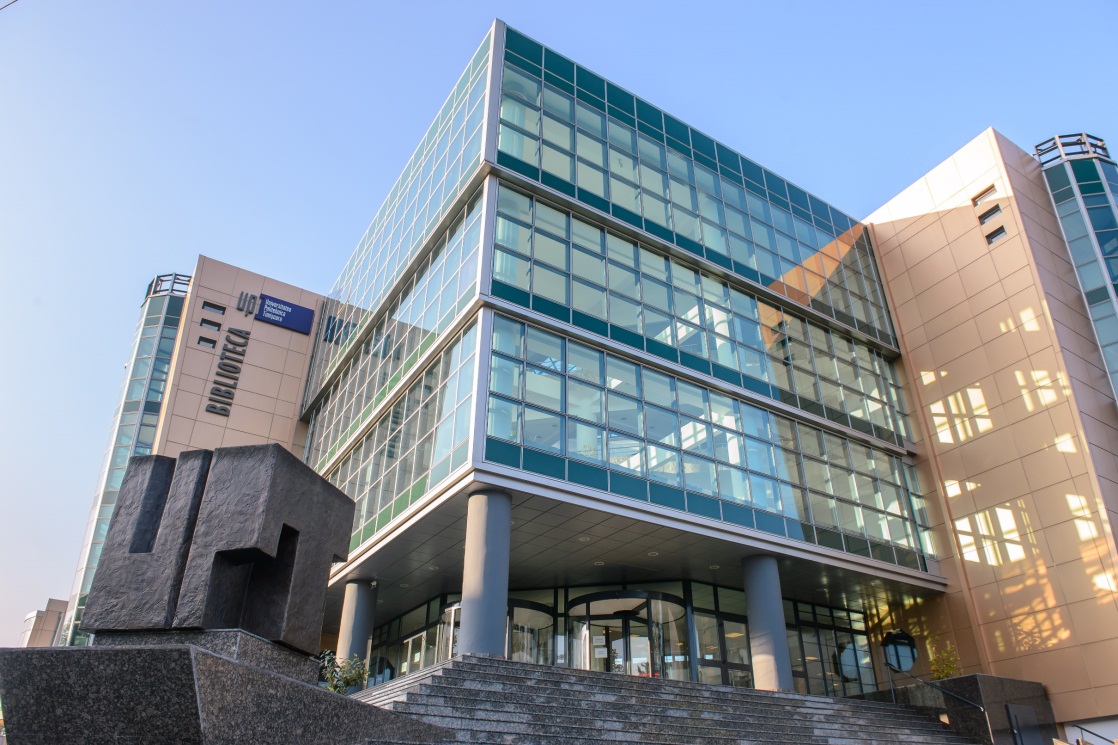 Cottage Forestry Cheia – ending point for the technical visit
University Politehnica Library – starting point for the technical visit
2
Timisoara – Surducu Mic
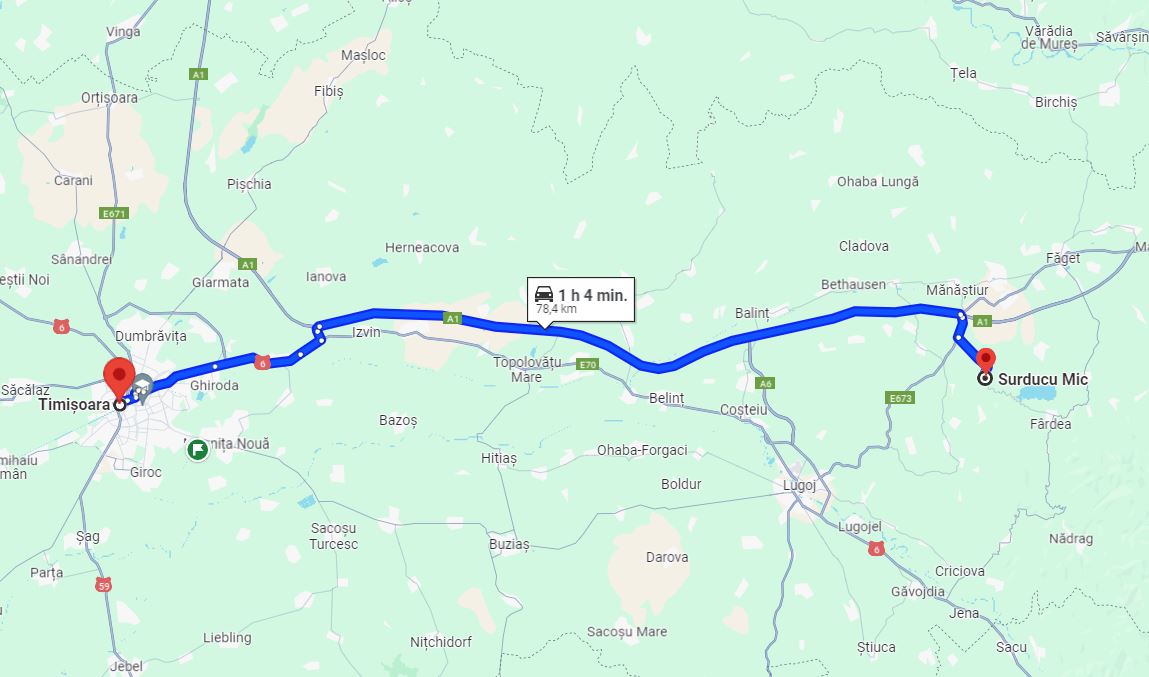 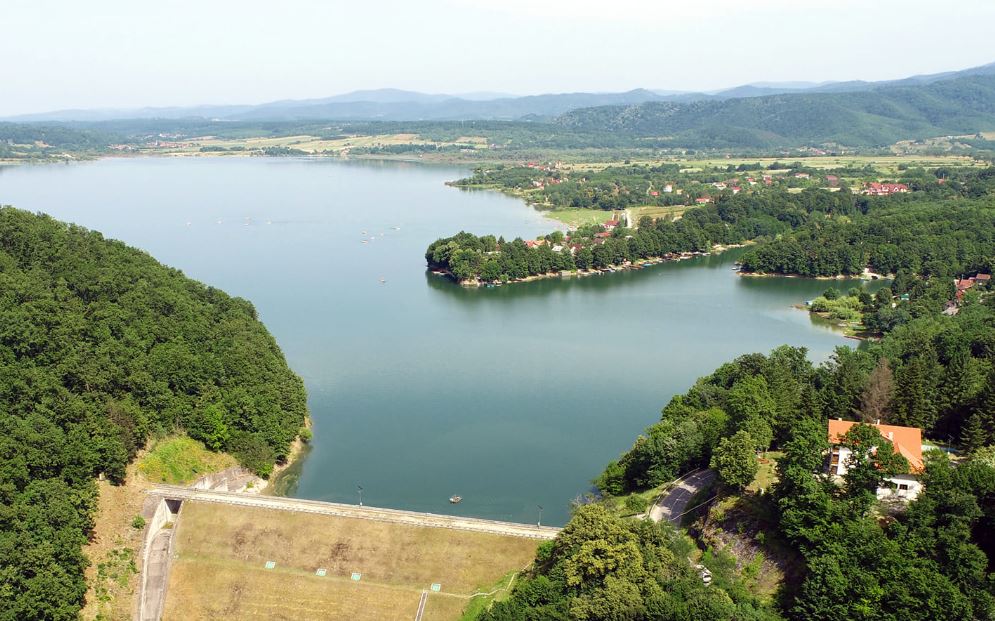 Coffe Breack – Surduc dam
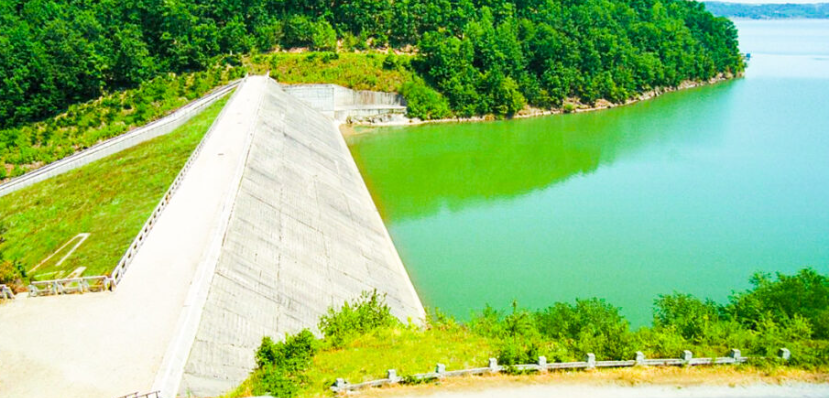 Route – Highway A1 and interurban road DJ 681A
Possibility to take pictures
3
Surducu Mic – Zolt – Luncanii de Sus
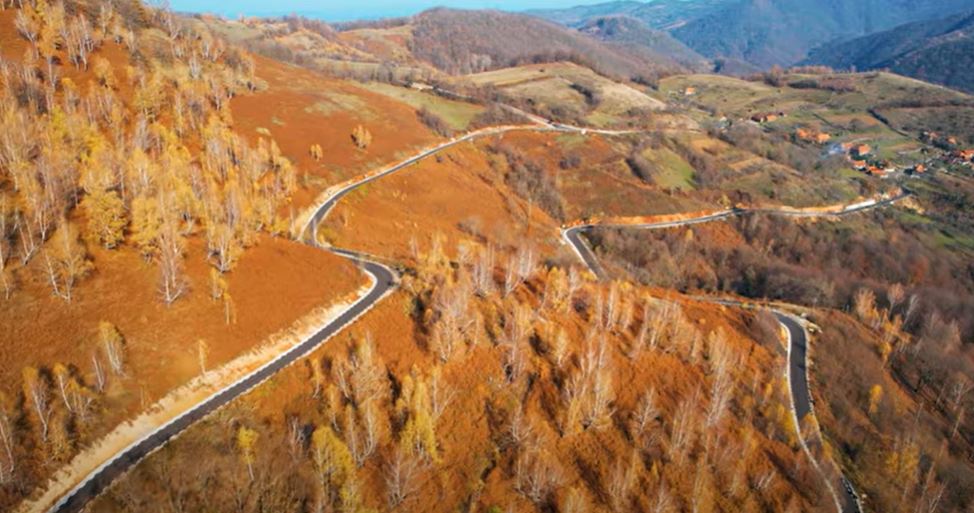 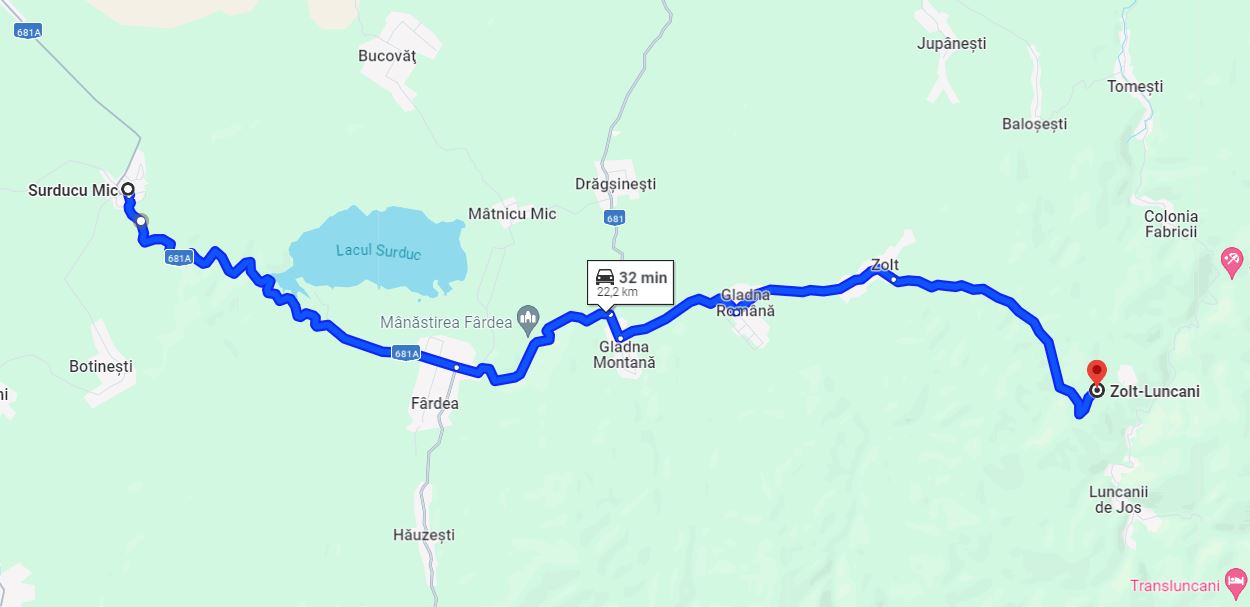 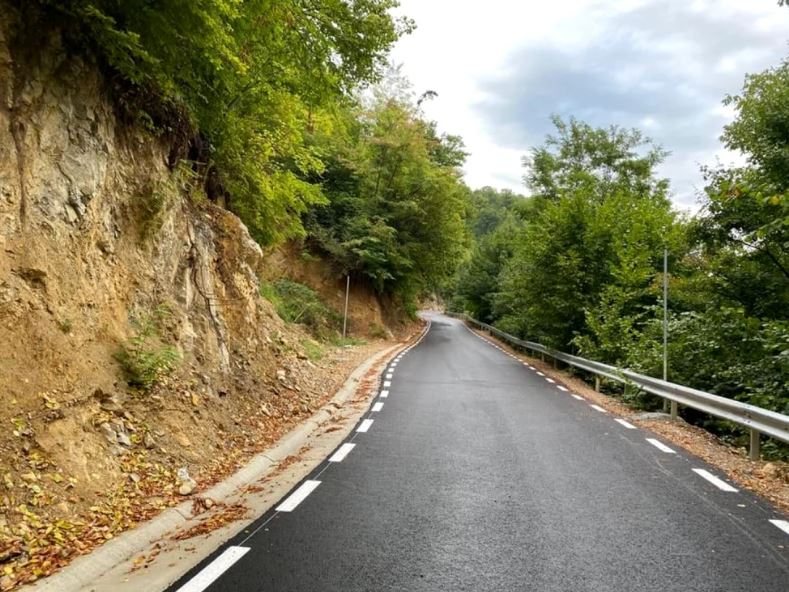 Route – interurban roads DJ 681A; DJ 681 and DJ681D and rural road DC 116
Aspects of the rural roads DC 116
4
Luncanii de Sus – Luncanii de Jos - Transluncani
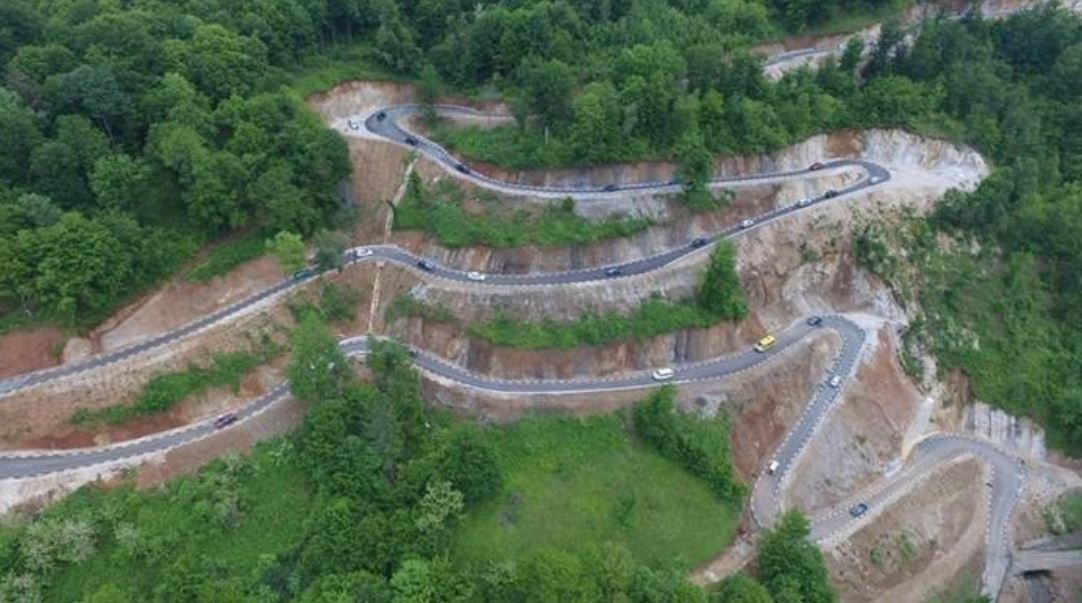 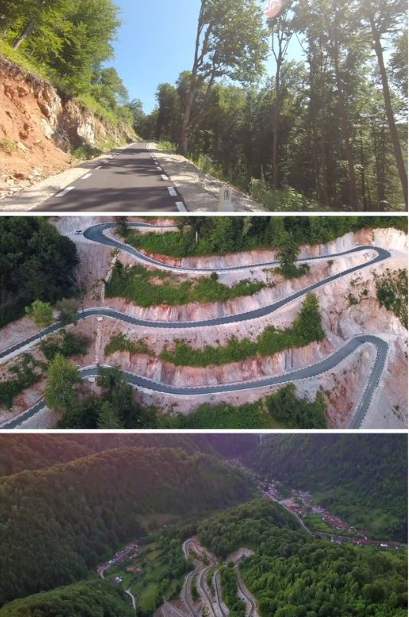 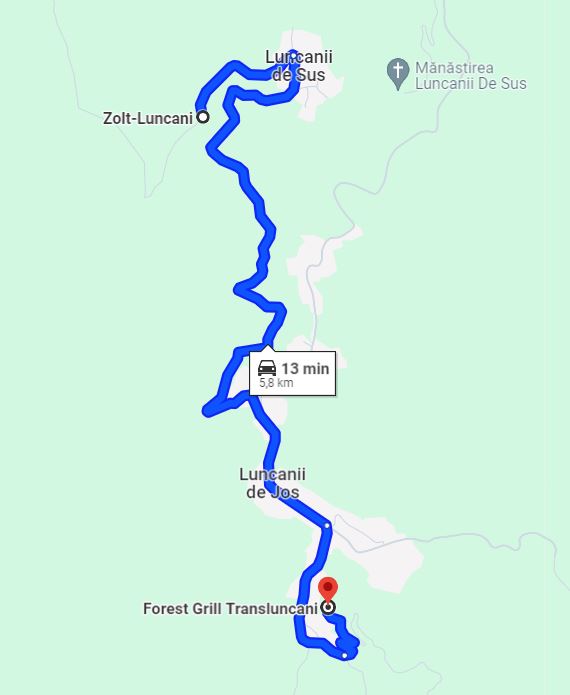 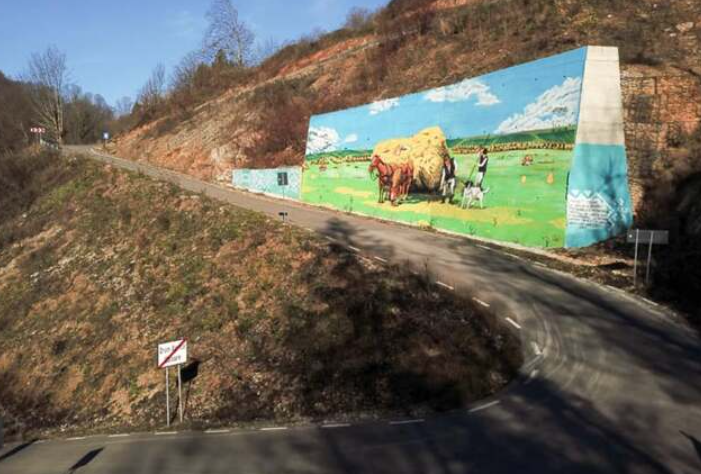 Route – rural road DC 116 and agricultural road Oboare (Transluncani)
Aspects of the agricultural road Oboare (Transluncani)
5
The end point where lunch will be taken
Luncanii de Jos – Cottage Forest Cheia
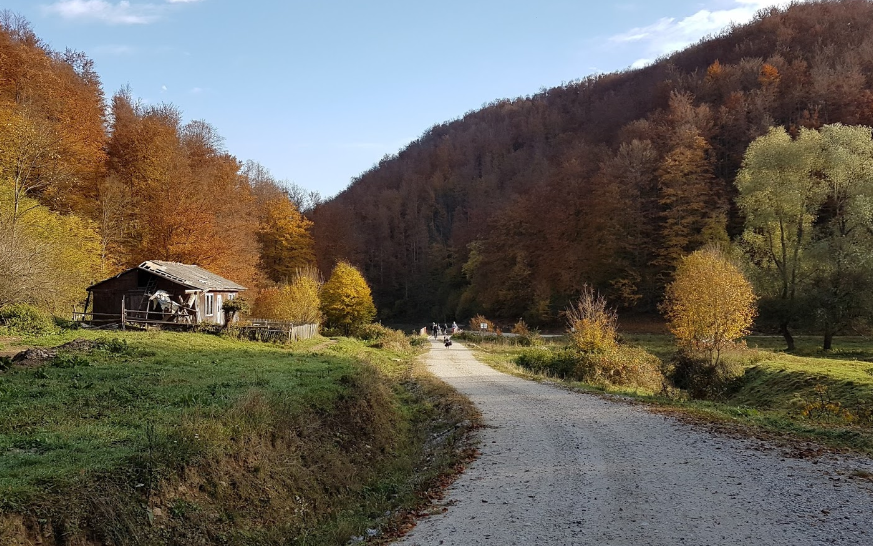 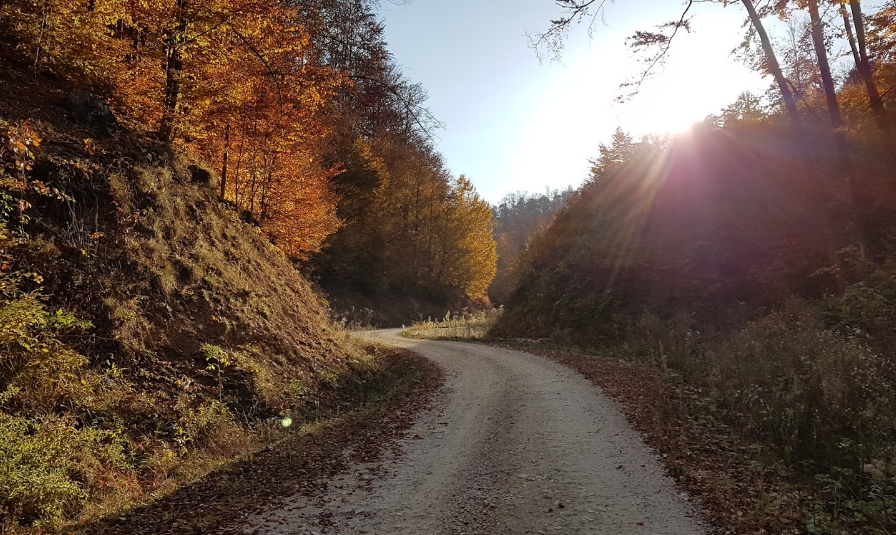 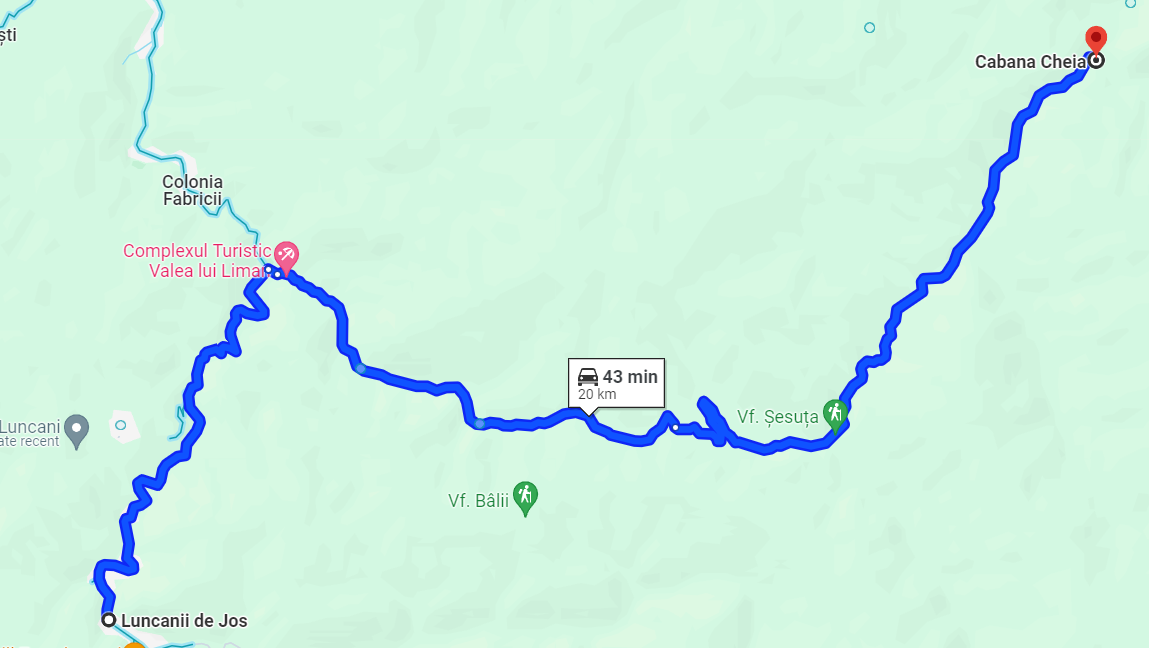 Aspects of the forestry road Valea lui Liman
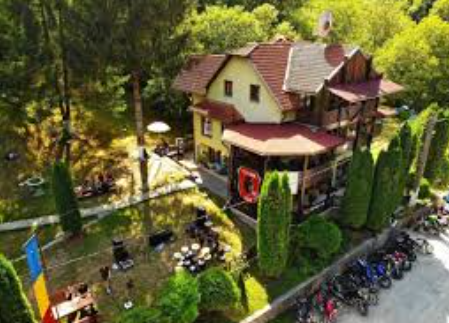 Route – agricultural road Oboare (Transluncani) and forestry road Valea lui Liman
The end point where lunch will be taken
6
Cottage Forest Cheia - Timisoara
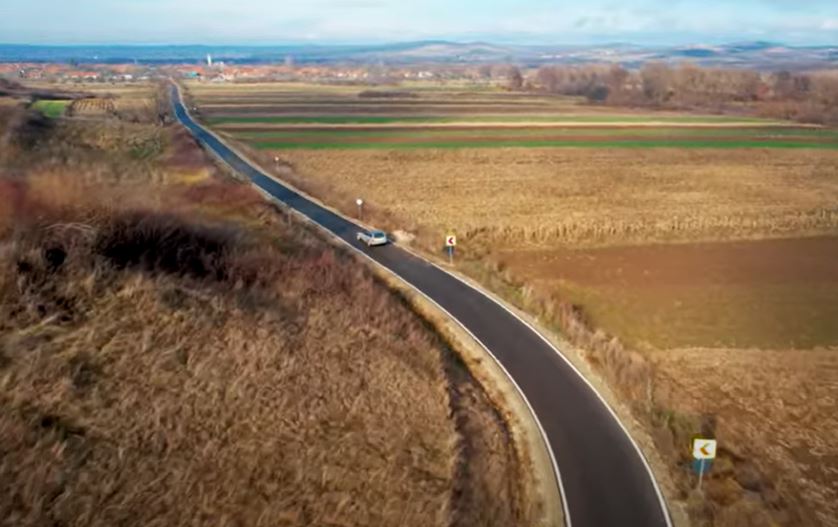 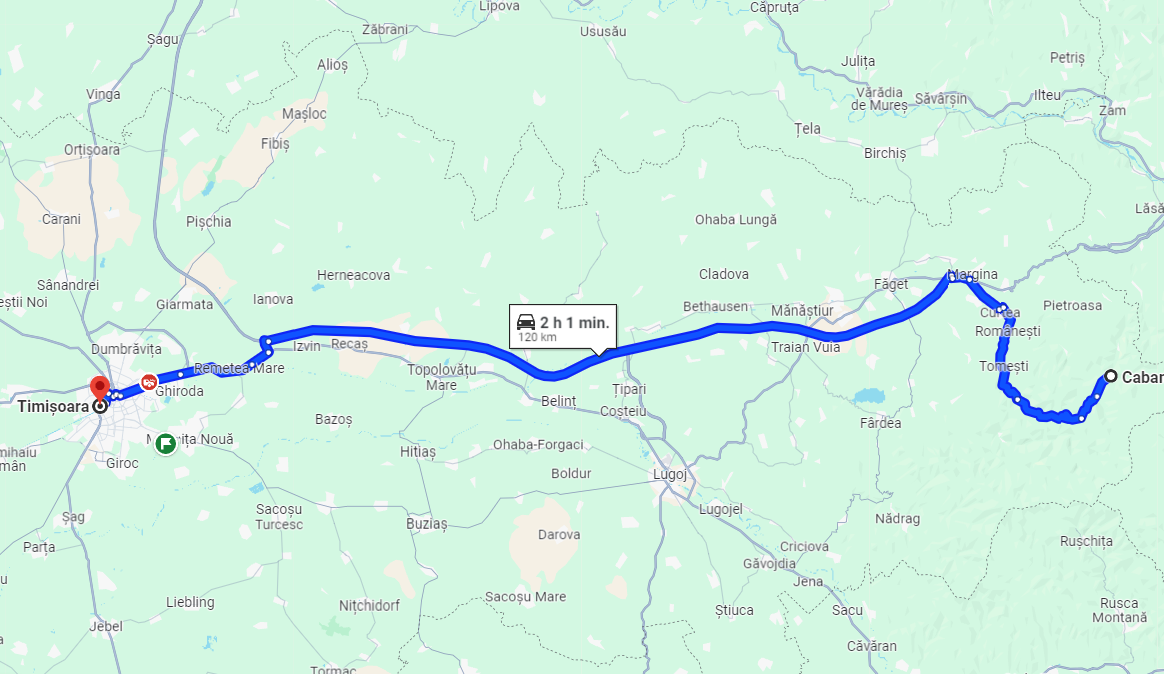 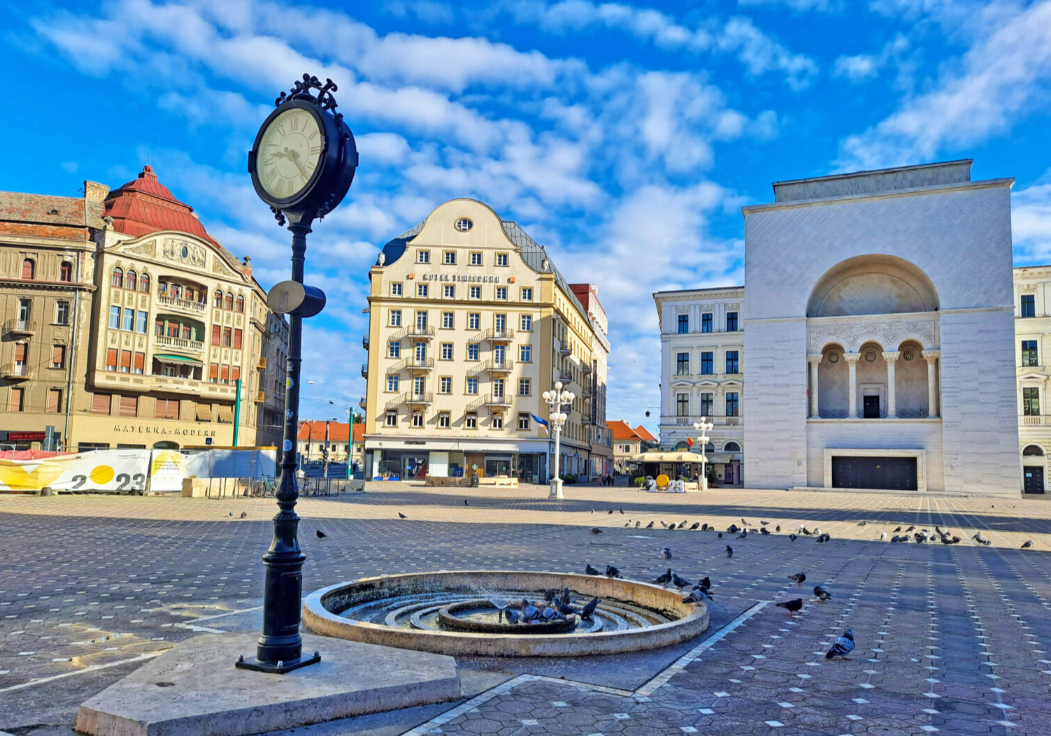 The return route towards Timisoara
7
Roads under construction
Depending on the opportunities, we would also like include in the program a visit to a construction site with work in progress
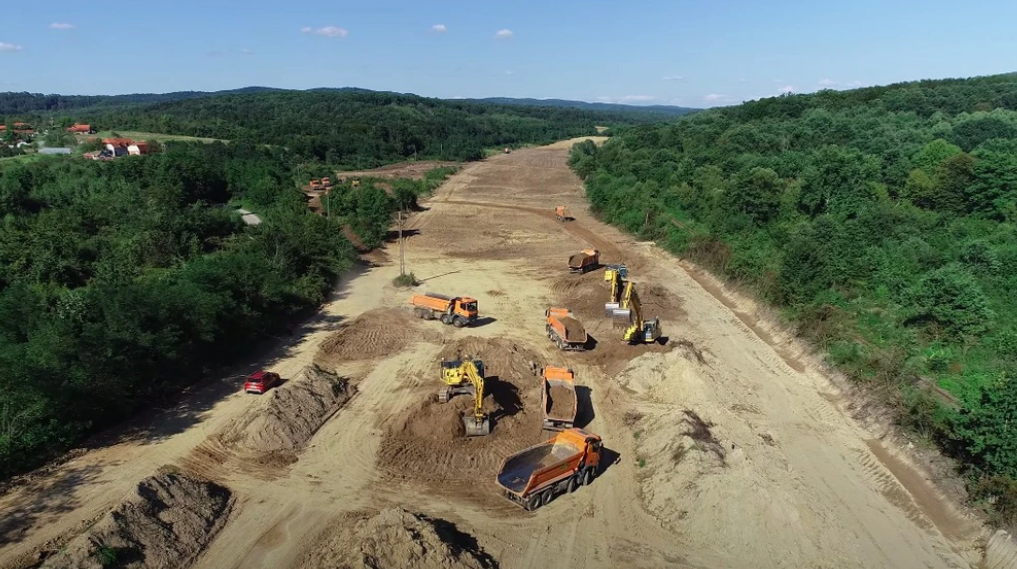 Highway construction nearbay
8